StudyMafia.Org
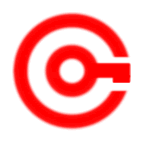 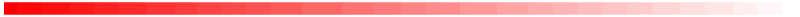 Human Values
Submitted To:	                                 Submitted By:
                     Studymafia.org                                  Studymafia.org
Table Contents
Definition
Introduction
Importance of Human Values
Types of Human Values 
Main Human Values 
Conclusion
2
[Speaker Notes: SAY:Before we wrap up the course, let’s review what we have learned today.

During this course, we have
<READ the bullets from the slide.>

GO to next slide.]
Definition
Human values are the core values that make up our personality and define how we act in life.
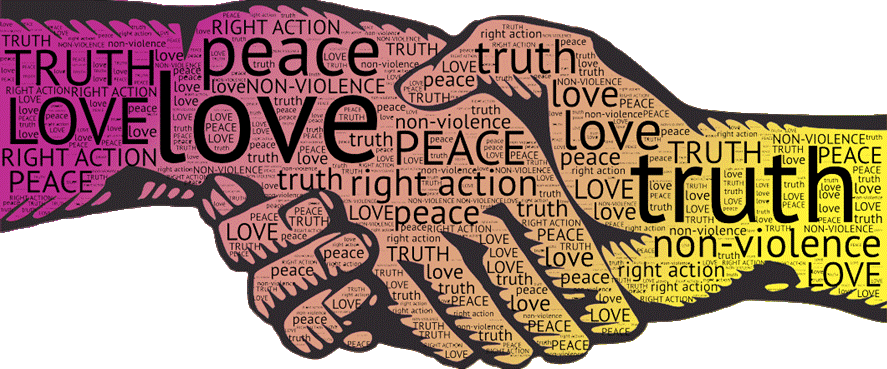 3
[Speaker Notes: SAY:Before we wrap up the course, let’s review what we have learned today.

During this course, we have
<READ the bullets from the slide.>

GO to next slide.]
Introduction
These values are very important as they make up who we are and are what guide us through life. 
The values that we hold determine who we want to be as well as how we live our lives and the decisions that we make on an everyday basis. 
Without these values, our lives would become chaotic and there would be no meaning behind any of the things that we do or say.
4
[Speaker Notes: SAY:Before we wrap up the course, let’s review what we have learned today.

During this course, we have
<READ the bullets from the slide.>

GO to next slide.]
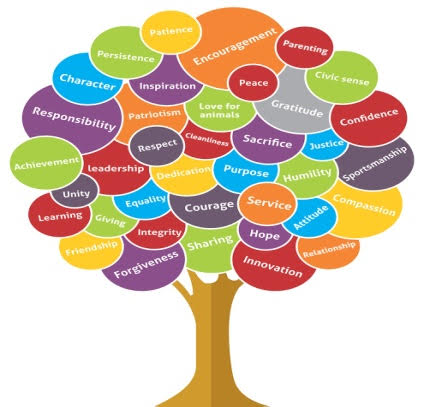 5
[Speaker Notes: SAY:Before we wrap up the course, let’s review what we have learned today.

During this course, we have
<READ the bullets from the slide.>

GO to next slide.]
Importance of Human Values
The importance of human values is that it provides an understanding of what people find to be important in their lives. 
There are many different aspects of human values. For example, integrity, morality, and benevolence are all aspects of human values. 
This means that some people have a certain set of values for one context but may have completely different values in another context.
●●●
6
[Speaker Notes: SAY:
The purpose of epidemiology in public health practice is to

discover the agent, host, and environmental factors that affect health;
determine the relative importance of causes of illness, disability, and death;
identify those segments of the population that have the greatest risk from specific causes of ill health; and
evaluate the effectiveness of health programs and services in improving population health.
GO to next slide.]
Importance of Human Values
One specific aspect of values is the idea of self-esteem. Self-esteem has two forms: internal and external self-esteem. External self-esteem deals with how others perceive you while internal self-esteem deals with how you perceive yourself. 
If someone has high external esteem, they want to make sure other people think highly of them as well whereas if someone has high internal esteem, they only want other people to like them because they do themselves
7
[Speaker Notes: SAY:
The purpose of epidemiology in public health practice is to

discover the agent, host, and environmental factors that affect health;
determine the relative importance of causes of illness, disability, and death;
identify those segments of the population that have the greatest risk from specific causes of ill health; and
evaluate the effectiveness of health programs and services in improving population health.
GO to next slide.]
Types of Human Values
Autonomy is the ability to be self-directed and take charge of our own actions. When someone has autonomy they have the freedom to choose their own path in life and they can pursue a career or lifestyle they want without feeling like they are being pushed into something that isn’t for them.
●●●
8
[Speaker Notes: SAY:
The purpose of epidemiology in public health practice is to

discover the agent, host, and environmental factors that affect health;
determine the relative importance of causes of illness, disability, and death;
identify those segments of the population that have the greatest risk from specific causes of ill health; and
evaluate the effectiveness of health programs and services in improving population health.
GO to next slide.]
Types of Human Values
Community is the sense of belonging and connection to other people. 
People who value community tend to feel like everyone needs each other to survive and succeed.
●●●
9
[Speaker Notes: SAY:
The purpose of epidemiology in public health practice is to

discover the agent, host, and environmental factors that affect health;
determine the relative importance of causes of illness, disability, and death;
identify those segments of the population that have the greatest risk from specific causes of ill health; and
evaluate the effectiveness of health programs and services in improving population health.
GO to next slide.]
Types of Human Values
Creativity is all about having fun with new ideas and thinking outside the box. 
It’s important because it helps us solve problems in creative ways so we don’t have to rely on old methods that might not work anymore.
●●●
10
[Speaker Notes: SAY:
The purpose of epidemiology in public health practice is to

discover the agent, host, and environmental factors that affect health;
determine the relative importance of causes of illness, disability, and death;
identify those segments of the population that have the greatest risk from specific causes of ill health; and
evaluate the effectiveness of health programs and services in improving population health.
GO to next slide.]
Types of Human Values
Justice means fairness for everyone and taking care of those who need it most, even if it costs more than usual.
Power is the ability to act on one’s desires without interference from others.
●●●
11
[Speaker Notes: SAY:
The purpose of epidemiology in public health practice is to

discover the agent, host, and environmental factors that affect health;
determine the relative importance of causes of illness, disability, and death;
identify those segments of the population that have the greatest risk from specific causes of ill health; and
evaluate the effectiveness of health programs and services in improving population health.
GO to next slide.]
Types of Human Values
Self-direction refers to making choices and living according to one’s beliefs instead of letting others tell you how to live your life.
12
[Speaker Notes: SAY:
The purpose of epidemiology in public health practice is to

discover the agent, host, and environmental factors that affect health;
determine the relative importance of causes of illness, disability, and death;
identify those segments of the population that have the greatest risk from specific causes of ill health; and
evaluate the effectiveness of health programs and services in improving population health.
GO to next slide.]
Main Human Values
The main Human Values are honesty, fairness, respect, responsibility, caring and citizenship. These values are the core of any human society and they should be applied in every area of life. 
Honesty is not just telling the truth, but also includes telling people how you feel about them when necessary to maintain their trust.
●●●
13
[Speaker Notes: SAY:
The purpose of epidemiology in public health practice is to

discover the agent, host, and environmental factors that affect health;
determine the relative importance of causes of illness, disability, and death;
identify those segments of the population that have the greatest risk from specific causes of ill health; and
evaluate the effectiveness of health programs and services in improving population health.
GO to next slide.]
Main Human Values
Fairness is not only making sure that everybody has an equal opportunity to play sports or succeed academically, but also means making sure that people are treated equitably within a team or group. 
Respect goes beyond basic politeness and good manners; it involves recognizing other people’s achievements as well as their differences from ourselves.
●●●
14
[Speaker Notes: SAY:
The purpose of epidemiology in public health practice is to

discover the agent, host, and environmental factors that affect health;
determine the relative importance of causes of illness, disability, and death;
identify those segments of the population that have the greatest risk from specific causes of ill health; and
evaluate the effectiveness of health programs and services in improving population health.
GO to next slide.]
Main Human Values
Responsibility requires us to care for others, but also to do what we say we’re going to do. 
Caring is not simply providing emotional support for someone who needs it, but acting with concern for their needs even if there is nothing in it for us personally. 
Citizenship means being loyal citizens of our country, but also promoting justice and peace around the world.
15
[Speaker Notes: SAY:
The purpose of epidemiology in public health practice is to

discover the agent, host, and environmental factors that affect health;
determine the relative importance of causes of illness, disability, and death;
identify those segments of the population that have the greatest risk from specific causes of ill health; and
evaluate the effectiveness of health programs and services in improving population health.
GO to next slide.]
Conclusion
The term human values is a difficult one to define, but they are essentially moral values that apply to all humans. Different cultures will have different sets of human values, but some can be found in every culture. 
These are things such as equality, freedom, and justice. It may be easier to think of human values as principles or guiding beliefs instead of an organized list.
16
[Speaker Notes: SAY:
The purpose of epidemiology in public health practice is to

discover the agent, host, and environmental factors that affect health;
determine the relative importance of causes of illness, disability, and death;
identify those segments of the population that have the greatest risk from specific causes of ill health; and
evaluate the effectiveness of health programs and services in improving population health.
GO to next slide.]
ThanksTo StudyMafia.org